CONVENTIONS:
meetings where candidates announce their candidacy
PRIMARIES: people elect the candidates for each party
PRESIDENT
INAUGURATION:  
victory speech
ELECTIONS: citizens vote
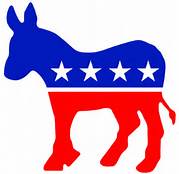 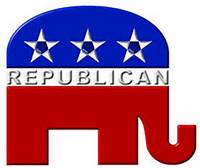 DEMOCRATS
REPUBLICANS
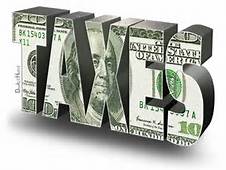 bearing arms must be limited and controled 
For Obama care
more taxes for rich people but less taxes for poor people.

Legalize immigrant workers
Less taxes 
less welfare
Against Obama care
Bearing arms for each american citizen
expulsion of immigrants
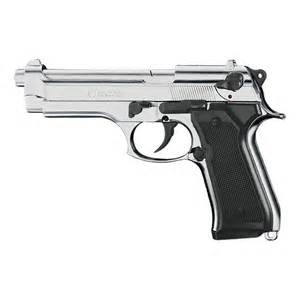 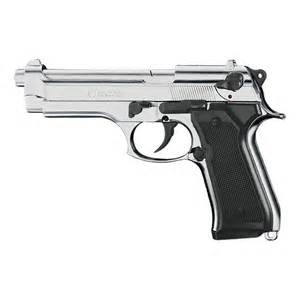 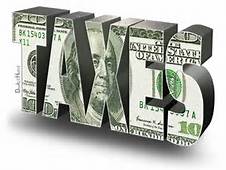 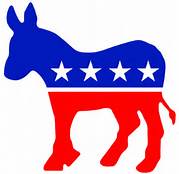 Hillary Clinton
Donald Trump
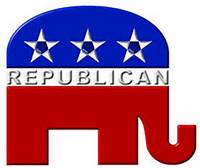 She was born on October 26,1947, in Chicago. She is the first woman to be nominated by a major party for president of US. Her husband was president of US from 1993 to 2001.
He was born on June 14, 1946, in New-York. He is a business man. He presented a famous TV show named « The Apprentice ».